施策のポイント
◆「成長と活力の実現」と「安全と安心の確保」を基本に「都市魅力の向上」に資する道路政策
　　を推進し、豊かな暮らしを実感できる大阪の実現をめざします。
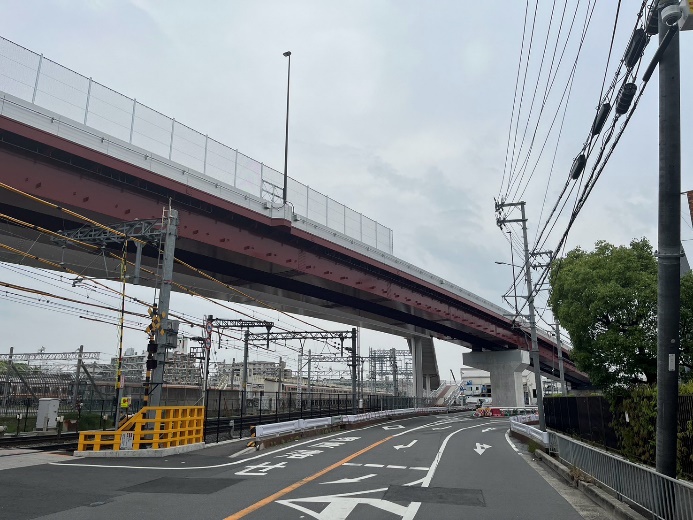 ポイント-１：
大阪・関西のさらなる成長に必要な
インフラの強化
道路ネットワークの機能強化
慢性的な交通渋滞の解消
ビッグデータを活用した自動車交通流の分析
利用しやすい高速道路料金体系の実現
成長・活力
〔道路ネットワーク機能強化〕
都市魅力
ポイント-２：
災害に強い都市の構築
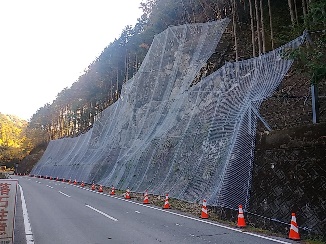 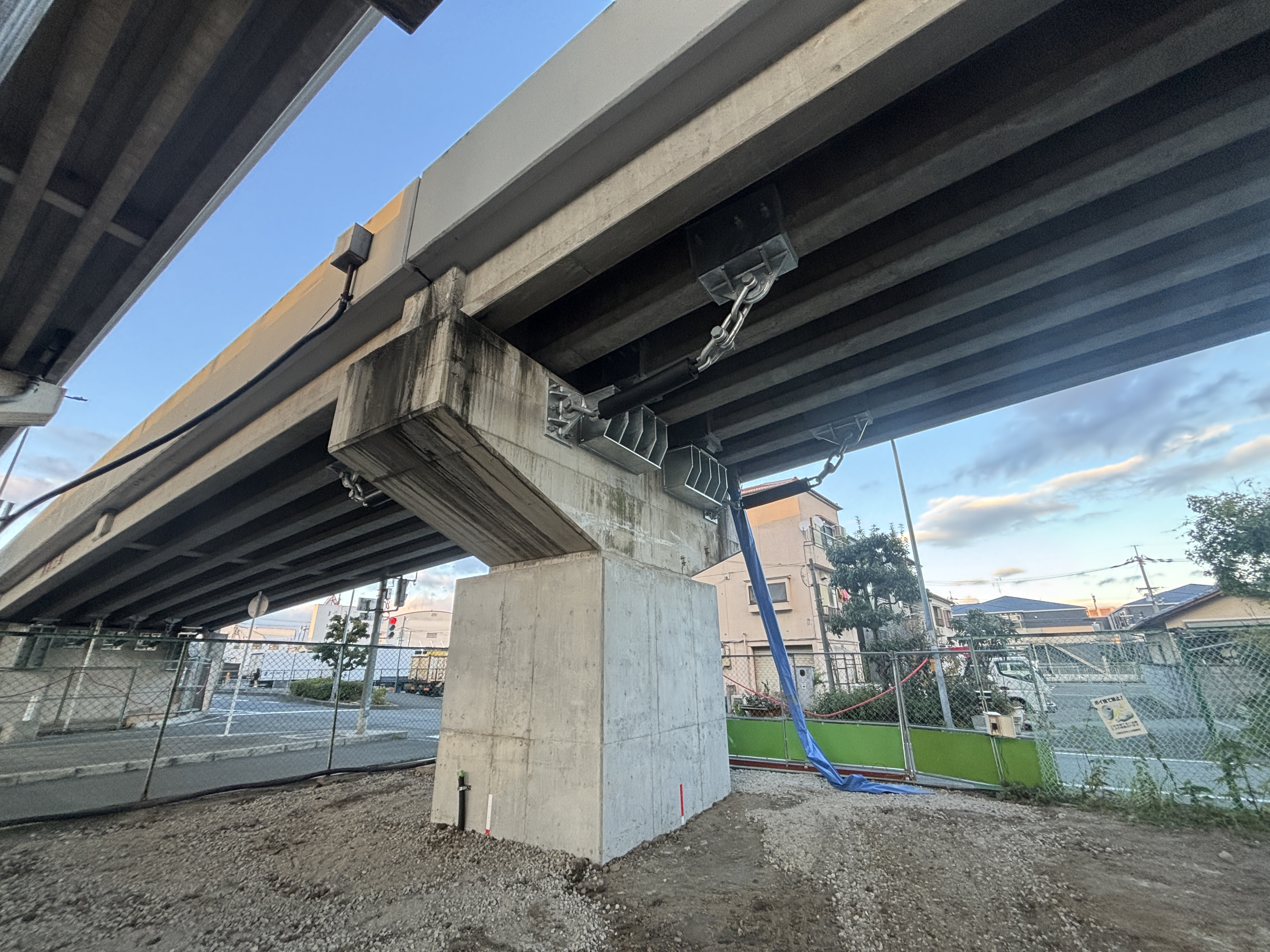 道路施設の耐震補強
道路施設の災害対策
道路の無電柱化
〔道路法面対策〕
〔耐震性強化〕
ポイント-３：
安全・安心で住みやすい都市の形成
安全・安心
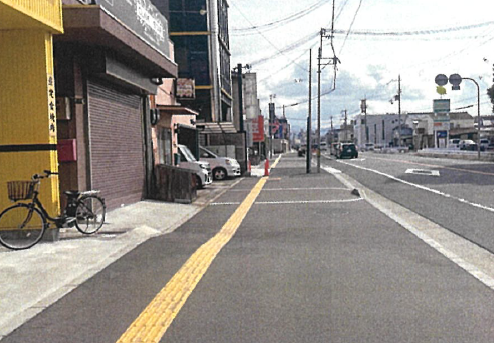 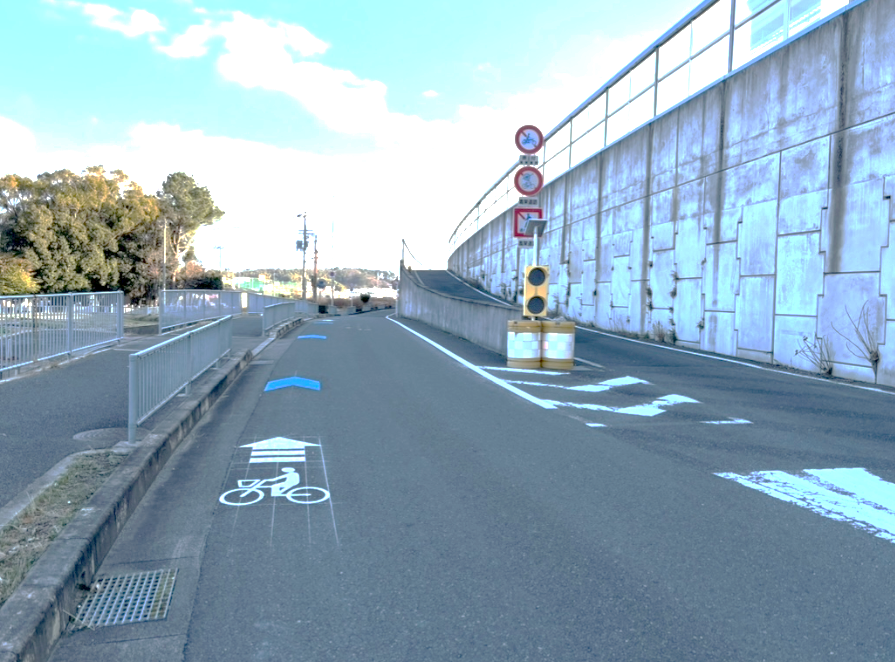 歩行者等の安全な通行確保
安心して自転車が利用できる環境整備
〔自転車通行空間の確保〕
〔歩行空間の確保〕
ポイント-４：
戦略的な維持管理
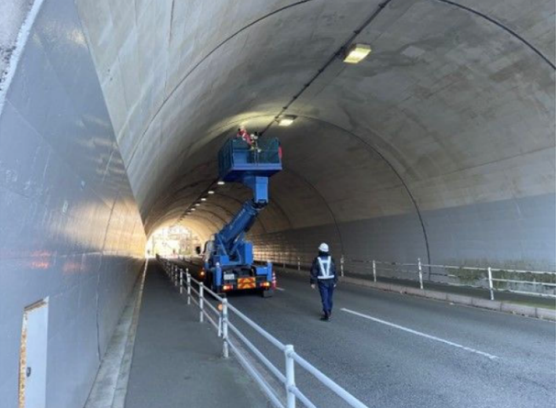 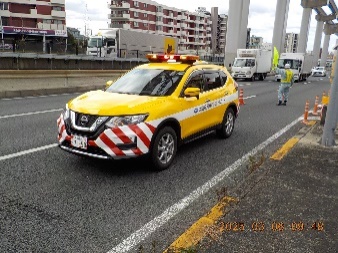 日常的な維持管理
計画的な維持管理
維持管理のための財源の確保
〔道路パトロール〕
〔トンネル点検〕
ポイント-5：
にぎわい・都市魅力の創出
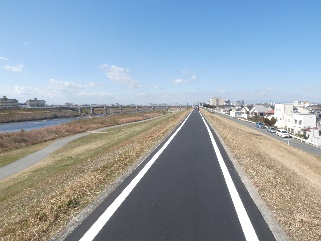 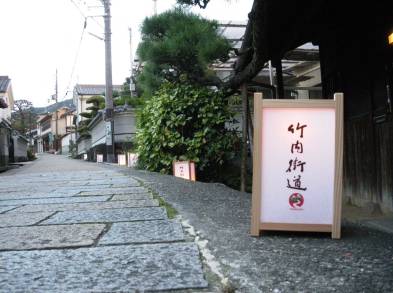 サイクルラインの充実・美装化
歴史街道と沿道地域の歴史・文化を
   活かしたまちづくり
「道の駅」の活用
〔歴史街道〕
〔サイクルライン〕
1